ASPIRE Off-Site Visits
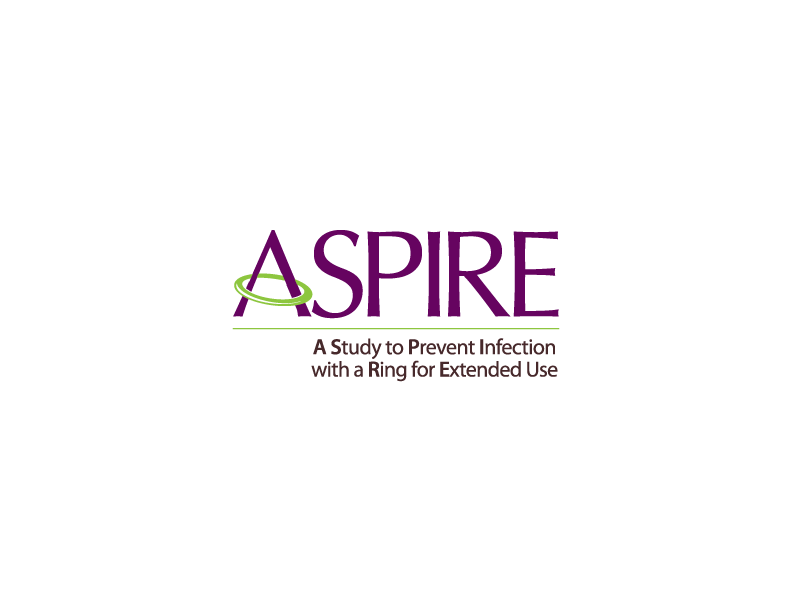 [Speaker Notes: Sites interested in conducting off-site visits must complete certain requirements such as IRB approval and SOP development, prior to implementation of such visits. Sites are encouraged but not required to prepare for off-site visits as a part of the study activation process.  
No sites should implement off-site visits without completing all requirements and receiving a notification from the MTN-020 management team to initiate implementation. 

Objectives:
To understand the rationale for off-site visits in supporting retention and product coverage/adherence, when to have them and why. 
Overview of visit procedures that can be conducted off-site vs. which cannot (modifying procedures), emphasis on making them as similar to each other as possible.  
To understand study product considerations for off site visits – tracking logs, accountability, completing the ring request slip prior to seeing the ppt 
Modification of procedures for specimen collection off-site.
To understand documentation considerations for off-site visits – what can leave the clinic, what can’t, etc.]
Rationale
Why make an allowance for off-site visits in the protocol?
Extended Clinic Hours
Off-site visits
Counseling
Improving Clinic Flow
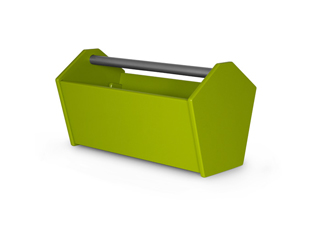 Outreach
Tracking Tools
Adherence &
Retention
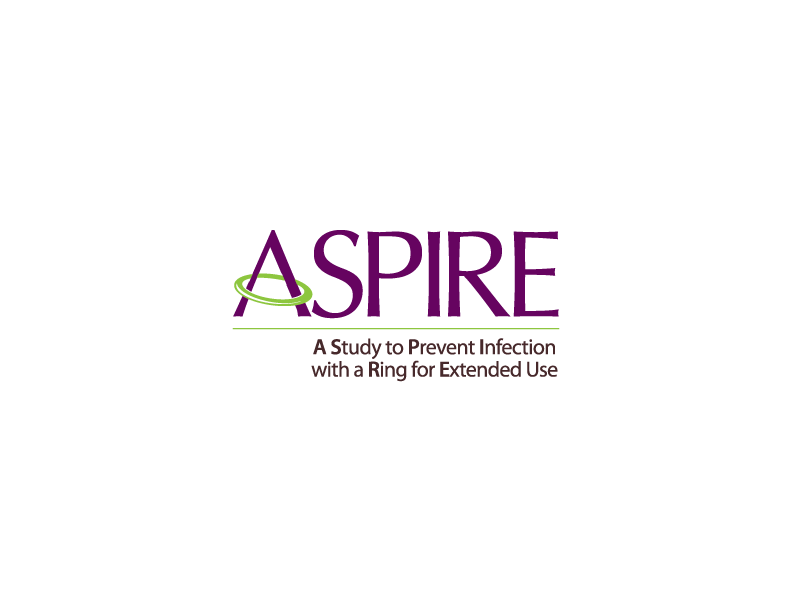 [Speaker Notes: [This slide is animated]
Prompt about why off-site visits are important to consider

One tool we have in our toolbox for supporting adherence and retention.  
Off site visits allow the flexibility to conduct a visit (or certain visit procedures—such as supplying more study product), even when a participant can not make it to the clinic.  One of many tools we have to support adherence and retention, hopefully a valuable one for your team.]
Off-Site Visit vs. Outreach
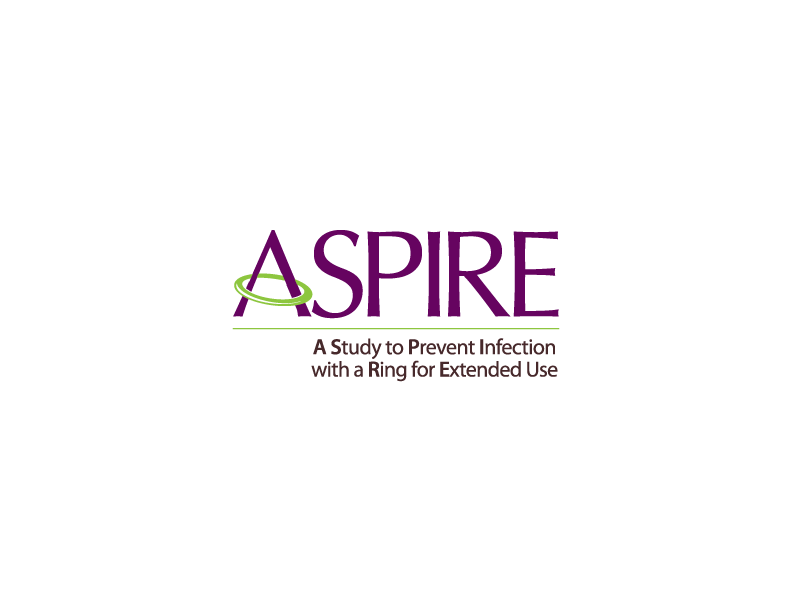 [Speaker Notes: *Note that outreach still requires permission (for example, collected in the locator form), but does not require a signed IC form.
Note that outreach also includes collection of study product in the event that per protocol it needs to be retrieved.]
When to Utilize?
Generally expected that scheduled study visits will be conducted at the study clinic
Off-site visits are a tool to be used when needed, should not be the standard 
IoR/designee discretion

What situations do you think would warrant?
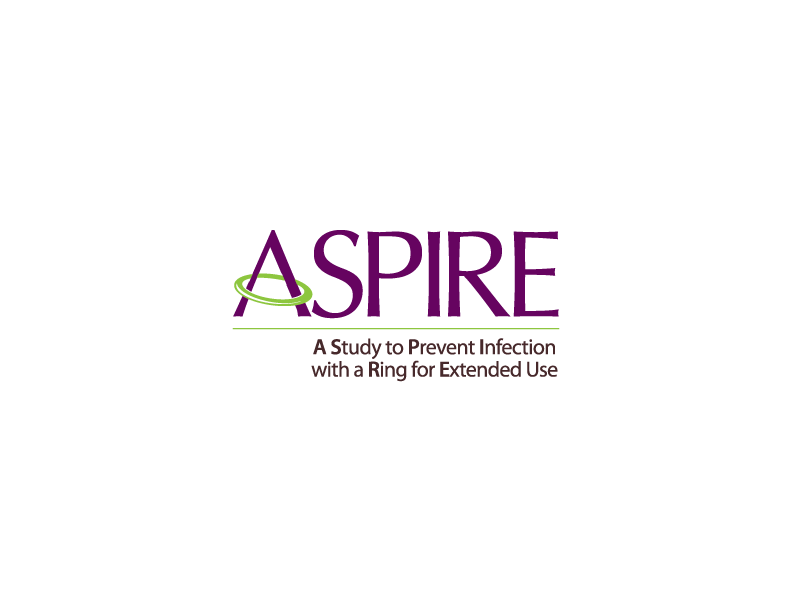 [Speaker Notes: To emphasize this should not be every single visit.  Typically, visits should occur in the clinic, and we expect off-site to be used as an option when necessary, but hopefully infrequently (primarily due to staff time/resources they take, and also because not all procedures can be conducted off site). Site leadership should use good clinical judgment and discretion when determining that an off-site visit is needed for a particular participant.  

Won’t participants want these ALL the time?
I think it will “participant abuse” will come up here – so might be good to have a conversation up front about how to handle this.  I don’t know that I know the answer though!]
Potential Situations
Participant does not have time or is not willing to come to the clinic for the visit
Follow-up on an adverse event/ serious adverse event
Collect samples that were inadequately collected or inadvertently missed at scheduled visits or compromised in transit to or at laboratory
Collect confirmatory HIV samples
Provide study product (for example, in the event the participant has had the ring in for 35 days, has removed it and does not have an extra; the ring fell out somewhere dirty and cannot be reinserted; or the participant had to leave the clinic without receiving study product)
Follow-up on a participant who:
is unable to come to the clinic and may potentially fall outside of the visit window for the current visit 
has voluntarily withdrawn from the study, but is willing to have a final HIV test /pregnancy test/ safety bloods drawn off-site
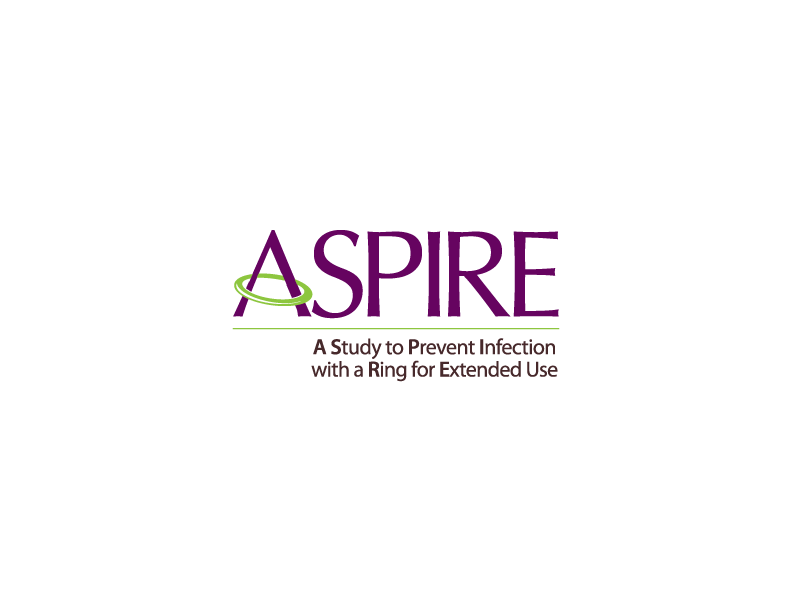 [Speaker Notes: [This slide is hidden]

These are examples of situations, and not an exhaustive list.  These are verbatim from the SSP section…]
Permitted Locations & Visit Types
Participant Home or other venues
Participant and staff both comfortable 
Safety and confidentiality can be maintained

All follow-up Visit Types
Monthly, Quarterly, Semi-Annual, PUEV/Term
Interim Visits
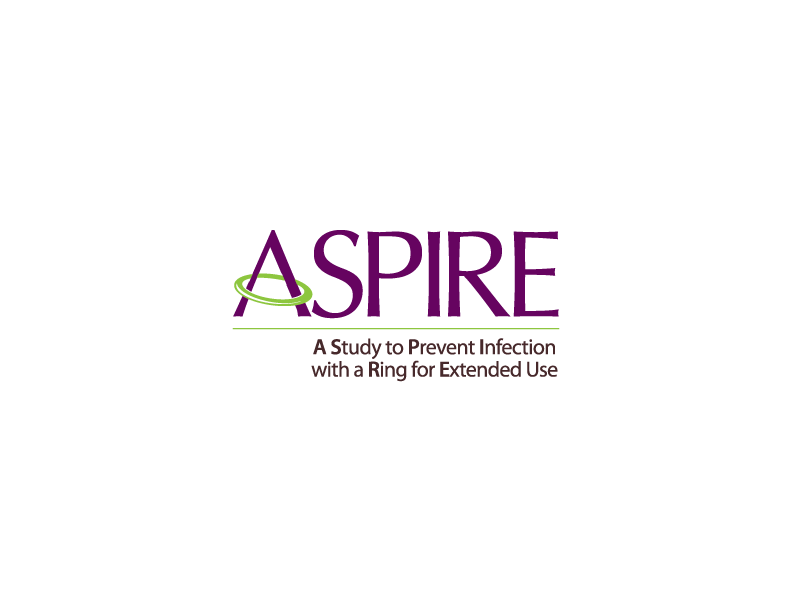 [Speaker Notes: The protocol allows for any follow-up visit type to be conducted off-site.  
  
Highlight here that the capacity to conduct these off-site might be most useful for conducting INTERIM visits.  For example, off-site to deliver study product, off-site to collect a sample required for safety follow-up.  Balance utility of visit with logistics/staff time required to conduct.  Want these to be a useful tool, not a burdensome one.]
Study Procedures
Visit procedures should remain largely the same as they would for an in-clinic visit 
Some procedures may need to be modified or omitted due to limited capacity to conduct them off-site 
ACASI
Physical/Pelvic Exams
Missed procedures made up same as in-clinic
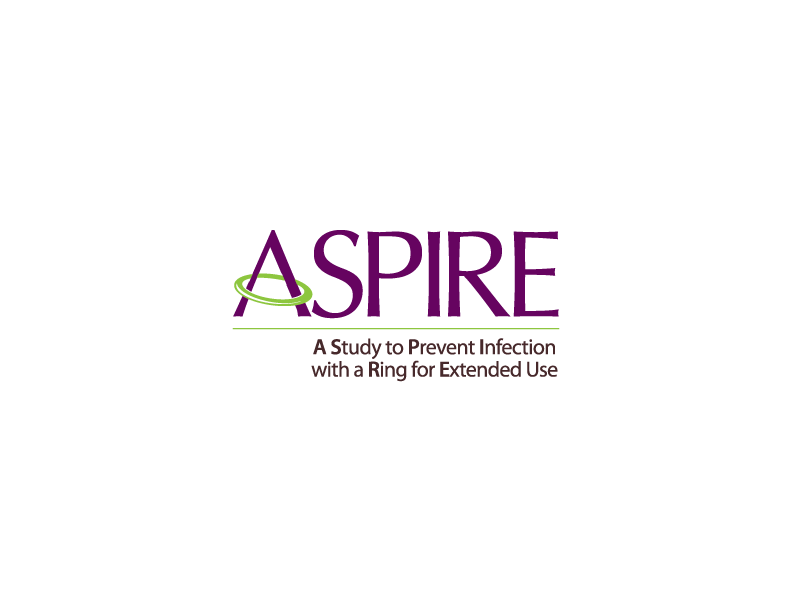 [Speaker Notes: Site staff should document within participants records which visits were conducted off-site and what procedures were omitted or modified as a consequence (if any).  As with any visit (in-clinic or off-site), participants have the right to decline/refuse completing any study procedures; site staff should clearly document refusals in the participant chart.  

Required visit procedures that are not conducted during an off-site visit are required to be made up and will be handled the same way as procedures missed for an in-clinic visit of the same type (see Section 6.4.2). If possible, it is best if the participant could come to the clinic later in the visit window to finish these procedures (and a split visit conducted).]
Minimum Procedures for VR dispensation:
AE assessment and reporting (verbal report of symptoms is acceptable; if symptoms indicate that further evaluation is necessary, this must be conducted prior to dispensing study product)
HIV testing and counseling (including RR counseling) and pregnancy testing are required for product dispensation if this has not been done at the research clinic within the past 60 days (i.e. within last 2 scheduled visits) 
Collection of Used Ring (and unused, if applicable), if available
Adherence Counseling/Product Use Instructions, as needed
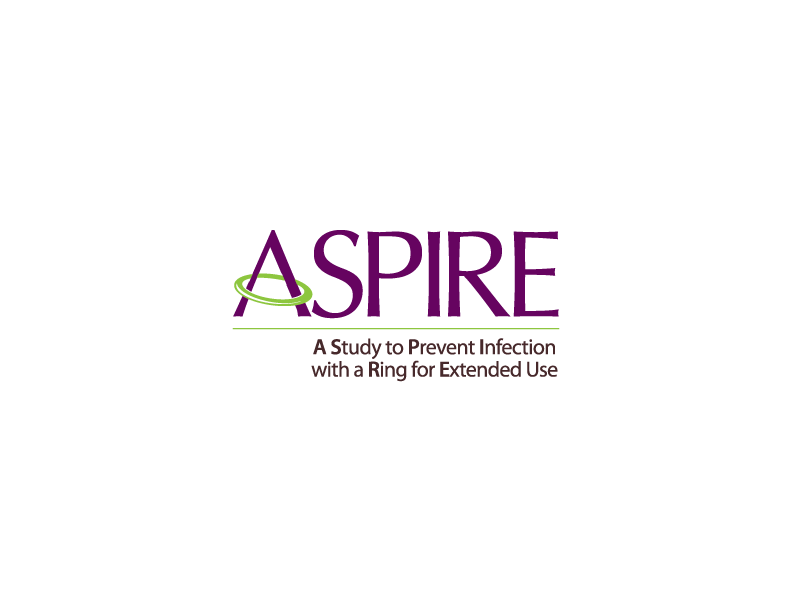 [Speaker Notes: [Slide from the study product considerations -- Highlight that this is the SAME as for in clinic visits]]
General Considerations
Verifying Consent
Safety/Confidentiality 
Staffing 
Managing symptoms/conditions requiring medical attention
Materials/Supplies Required
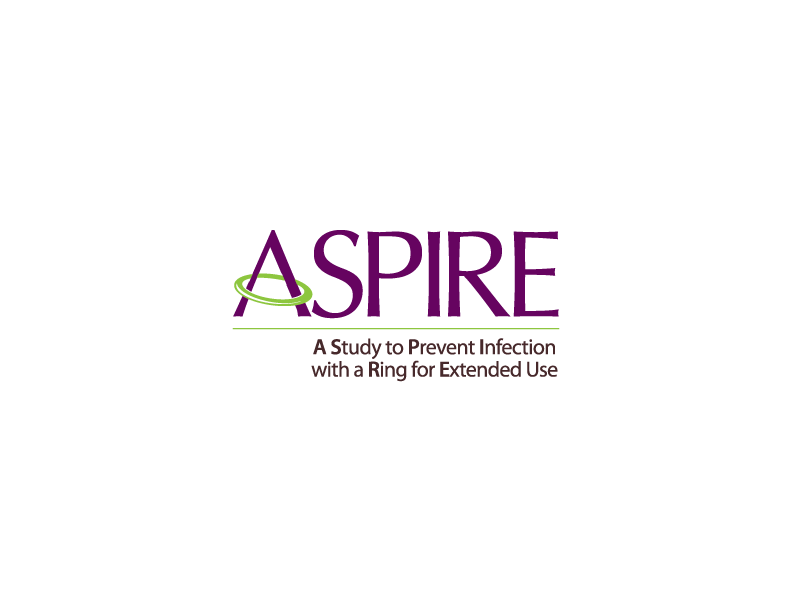 [Speaker Notes: [Review these briefly, note that these next few slides list the considerations that will need to be outlined in their off-site visit SOP – Text from SSP is below]

Procedures for contacting and scheduling participants for off-site visits.
Procedures for verifying participants’ consent prior to conducting off-site visits.
Procedures to protect the safety of study staff, participants and any family members present during off-site visits, as well as confidentiality of participants.  
Identification of staff member roles and responsibilities for off-site visits:  
In general, most off-site visits will require two staff members, including one who is able to provide clinical assistance in case of symptoms or AEs, perform phlebotomy, conduct and verify rapid tests results and assist with specimen processing
Ensure that at a minimum one of these staff members are conversant in the language of choice of the participant  
Ensure that these staff members are thoroughly versed in confidentiality and pharmacy and lab chain of custody issues
Procedures for management of symptoms/illness requiring medical attention.  Specifically, procedures for management of positive pregnancy tests, positive or discordant HIV rapids, STI symptoms, contraceptive use and potential SAE/EAE, as well as provision of any necessary referrals should be described.
NOTE: If genital symptoms are reported during an off-site visit, the participant should be asked to report to the clinic as soon as possible for a pelvic exam. 
Generally, if any issues requiring further follow-up arise at an off-site visit, the participant should be referred (or brought) to the clinic as soon as possible for further evaluation.  Depending on the severity of the issue, site staff may need to transport participant immediately from the off-site visit to the clinic or nearest healthcare facility.
Description of how routine participant identification procedures will be modified for off-site visits.
List of materials and supplies that will be needed for an off-site visit.]
Lab Considerations
Chain of custody for specimen transport
Specimen handling/transport
Safety (biological specimens, bio-waste)
Testing timeframes
Equipment and supplies
Staffing 
Source Documentation
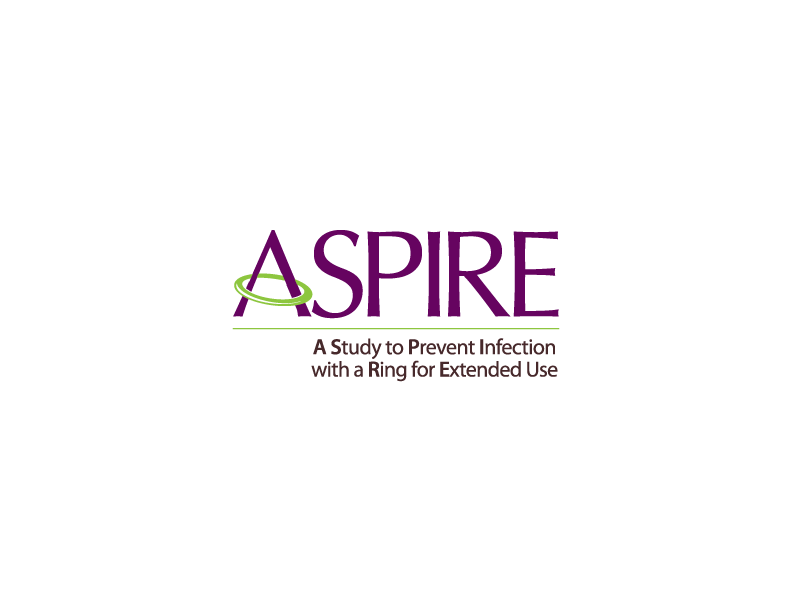 [Speaker Notes: [Review these briefly– Text from SSP is below]

Considerations for collection of specimens for transport to an outsourced and on-site laboratory: 
 
Chain of custody, for specimens to be transported from off-site visits 
Safety considerations, including details on how biological specimens and bio-waste will be handled and procedures to prevent and respond to specimen accidents
Adhering to allowable time intervals to get specimens to testing laboratories
Specimen handling and transport methods 
Equipment and supplies
 
Considerations for testing performed in an off-site location:
 
Source documentation for test results
Staffing: 2 staff members qualified in HIV rapid testing will be required to perform and review HIV testing results (if performing finger sticks). 
Safety considerations, including details on how biological specimens and bio-waste will be handled and procedures to prevent and respond to specimen accidents
Equipment and supplies
Appropriate area in off-site location to perform testing 
 
NOTE:  Staff should follow the same procedures specified in section 6.5 below in the event of a possible seroconversion (i.e. a positive rapid HIV test) identified during an off-site visit.  If possible and agreed upon by the participant, sites should offer immediate transport to clinic for directed post-test counseling and sample collection for seroconversion.]
Study Product Considerations
Requests for VR in advance
Chain of custody
Transport conditions/temperature
Procedures in the event study product is not delivered 
Collection and transport of used/unused VR
Documentation
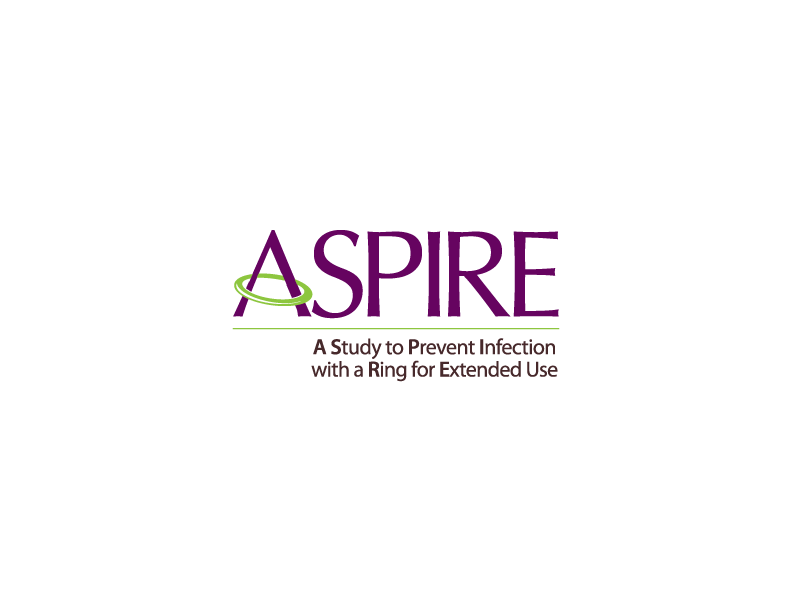 [Speaker Notes: [Review these briefly– Text from SSP is below]

Specifications on product supply procedures for off-site visits.  NOTE:  All pharmacy procedures outlined in the MTN-020 off-site visit SOP should be reviewed and approved by the MTN Director of Pharmacy prior to implementation. 
Requesting participant-specific study product from the pharmacy prior to the off-site visit (should include how this will be documented as an off-site visit on the MTN-020 Study Product Request Slip and the time line for notifying pharmacy prior to the off-site visit).
Ensuring proper chain of custody of participant-specific study product from time of receipt from the pharmacy to time of delivery to the participant, including ensuring that participant-specific study product  is delivered to the correct participant
Transporting participant-specific study product at appropriate temperatures from time of receipt to time of delivery to the participant
Handling/returning participant-specific study product when the participant cannot be located or refuses to receive the product dispensed for her.  
Handling of used and unused study product, including procedures for collection and transportation back to clinic for disposal. 
Documenting all of the above, and appropriately storing all documentation in either the study clinic and/or pharmacy (as per site SOP).]
Source Documentation Considerations
No completed CRFs or other source documents should leave clinic
Blank CRFs and staff notes summarizing source documents may be taken
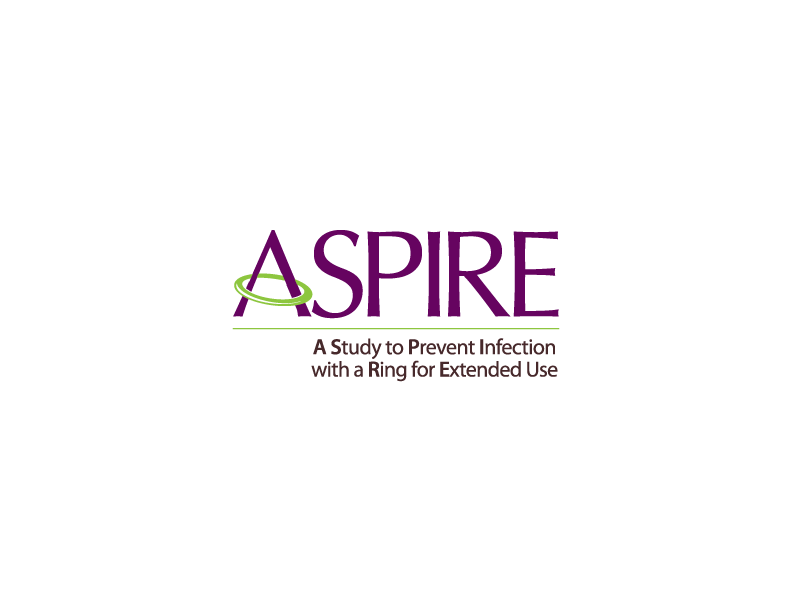 [Speaker Notes: [Review these briefly, Text from SSP is below]

No completed CRFs or other source documents should leave the study clinic.  Blank CRFs and staff notes (summarizing source documents in the binder) needed to conduct the visit may be taken off-site.
Visit notes may be necessary to follow up on AEs/symptoms/contraceptive use documented at the last visit (system for this should be outlined in the site off-site SOP)
Source Documentation and Data Management SOPs apply to off-site visit documentation and data collection/management just as they do for on-site visits]
Preparing for an Off-Site Visit
[Speaker Notes: Activity – Teams will brainstorm what steps would be needed to do to prepare for an off-site visit.   Scenario is on the next slide, along with some prompting questions (think good to make this not too complex, and one of the more common situations which I think will be interim visit to deliver study product).  

Ask participants to get into small groups, and brainstorm a list in their notes—think of it as making a “checklist” of what they need to do to prepare.  Give groups about 5 minutes to brainstorm. Wrap up after with a short discussion (see next slide)]
Scenario
One week after her M4 visit, a participant’s VR came out accidentally and fell into the toilet.  It is still 3 weeks until her next scheduled visit.  The IoR/designee decides to deliver a new VR as part of an interim visit in order to ensure ring coverage until her next scheduled study visit. 
     
What do you need to check/review before going?
What materials do you need?
Who is going?
Where will the visit be?
What are the minimum procedures required to dispense study product?  How will these procedures be accomplished off-site?
[Speaker Notes: Wrap up/Discussion (5 min):

Does this seem overwhelming or manageable?  (hopefully they find it somewhat manageable…I think that targeting the purpose of these visits to one procedure (for example, study product delivery) makes them seem not too burdensome in terms of staffing time/logistics.)
What would make it easier?  What if you developed this list into a formal checklist that your site used to prep these visits?
How did people handle completing the min procedures for dispensation (last bullet)?  What if you had a clinician call her to complete this before the team left (highlight that verbal report is acceptable)? 
Do you think off-site visit will be a useful option/tool for your site?]